Дифференцированные задания, как средство активизации познавательной деятельности учащихся.
Кельменчцк Оксана Борисовна
учитель математики и информатики и ИКТ МОУ «БСОШ № 13»
Опрос
Представить выражение в виде квадрата двучлена
1) Представьте в виде многочлена выражение:

2) Представьте в виде многочлена выражение:

3) Вставьте пропущенные одночлены так, чтобы получилось тождество:
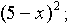 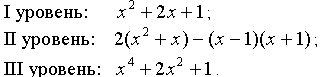 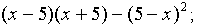 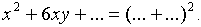 Контрольные работы с дифференцированными заданиями
Закрепление материала
Цели:
Методические рекомендации
Спасибо за внимание!
[Speaker Notes: Возможностьзадать вопросыи организовать обсуждение.]